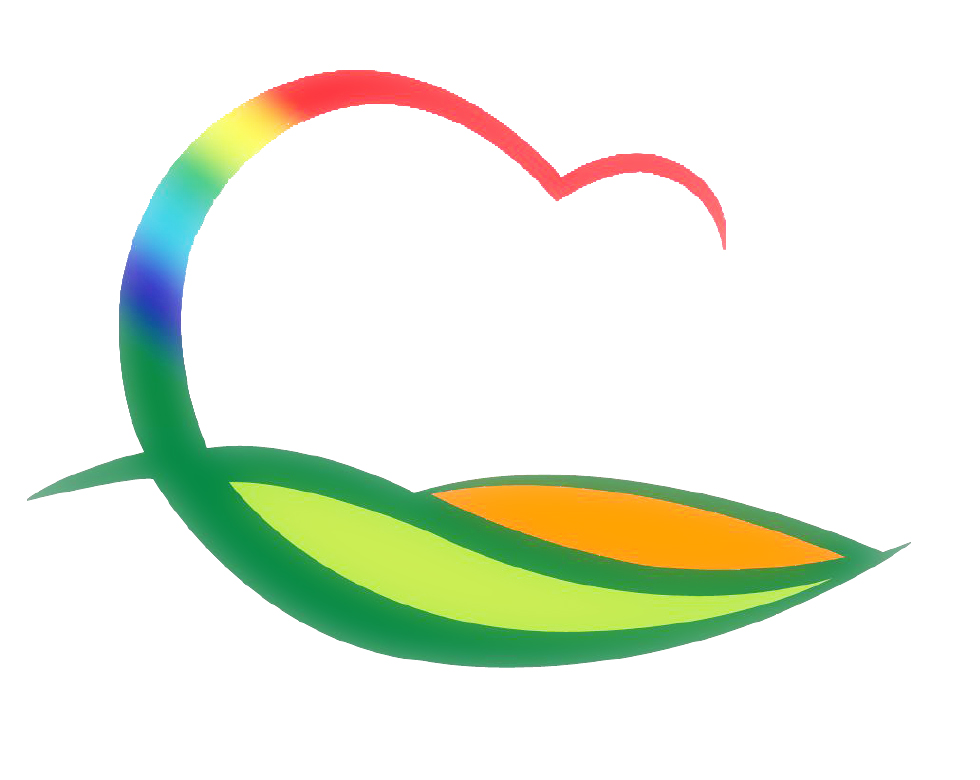 도 시 건 축 과
2-1. 도시재생인정사업 공모 최종 발표
7. 21(화) / LH연구원 / 도시건축과장 외 4명
레인보우 어울림센터 공모
2-2. 법화리 다목적광장 및 쉼터조성사업 추진
용산면 법화리 332-1번지 / 다목적광장 조성 (A=1,022㎡)
공사 착공